Figure 2. An example of a multiplex set amplified from DNA of a domestic fox and analyzed with the ABI 310. (A) ...
J Hered, Volume 95, Issue 3, May 2004, Pages 185–194, https://doi.org/10.1093/jhered/esh033
The content of this slide may be subject to copyright: please see the slide notes for details.
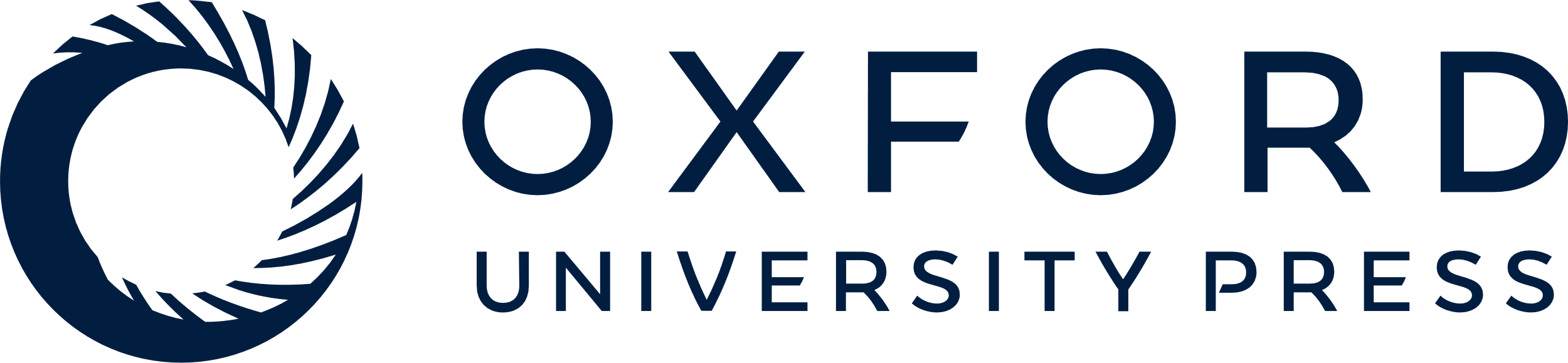 [Speaker Notes: Figure 2. An example of a multiplex set amplified from DNA of a domestic fox and analyzed with the ABI 310. (A) REN162B09: dinucleotide repeat labeled with Hex; allele sizes are 195 and 199 bp; (B) FH2174: tetra repeat labeled with Tet; allele size is 262 bp; (C) FH3019: dinucleotide repeat labeled with Hex; allele sizes are 296 and 300 bp; (D) FH2309: tetra repeat labeled with 6Fam; allele sizes are 250 and 364 bp


Unless provided in the caption above, the following copyright applies to the content of this slide: © 2004 The American Genetic Association]